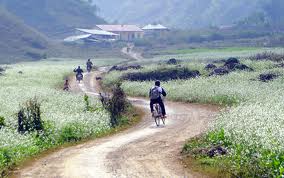 TRƯỜNG TiỂU HỌC ĐOÀN NGHIÊN
Tập thể lớp 3Akính chào quí thầy cô
Môn tập đọc
GV THỰC HiỆN:NGUYỄN THỊ HOA
Thứ bảy ngày 17 tháng 11 năm 2012
Tập đọc:
BÀI CŨ:
Câu1: Anh Kim Đồng được giao nhiệm vụ gì?
Câu2: Vì sao bác cán bộ phải đóng giả vai một ông già Nùng?
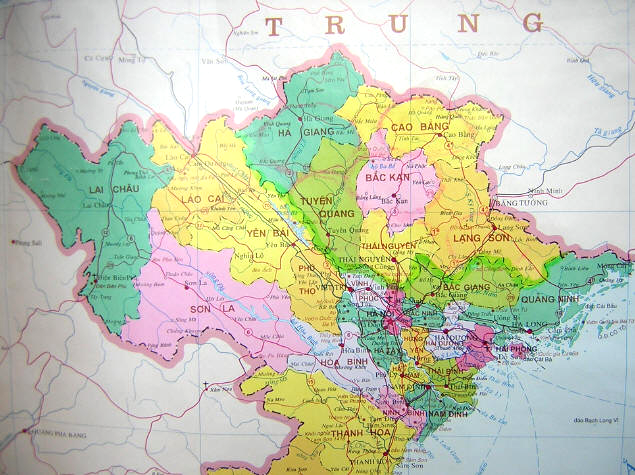 Thứ bảy ngày 17 tháng 11 năm 2012
Tập đọc:
Nhớ Việt Bắc
Thứ bảy  ngày 17 tháng 11 năm 2012
Tập đọc:
Tập đọc:
Nhớ Việt Bắc
Tố Hữu
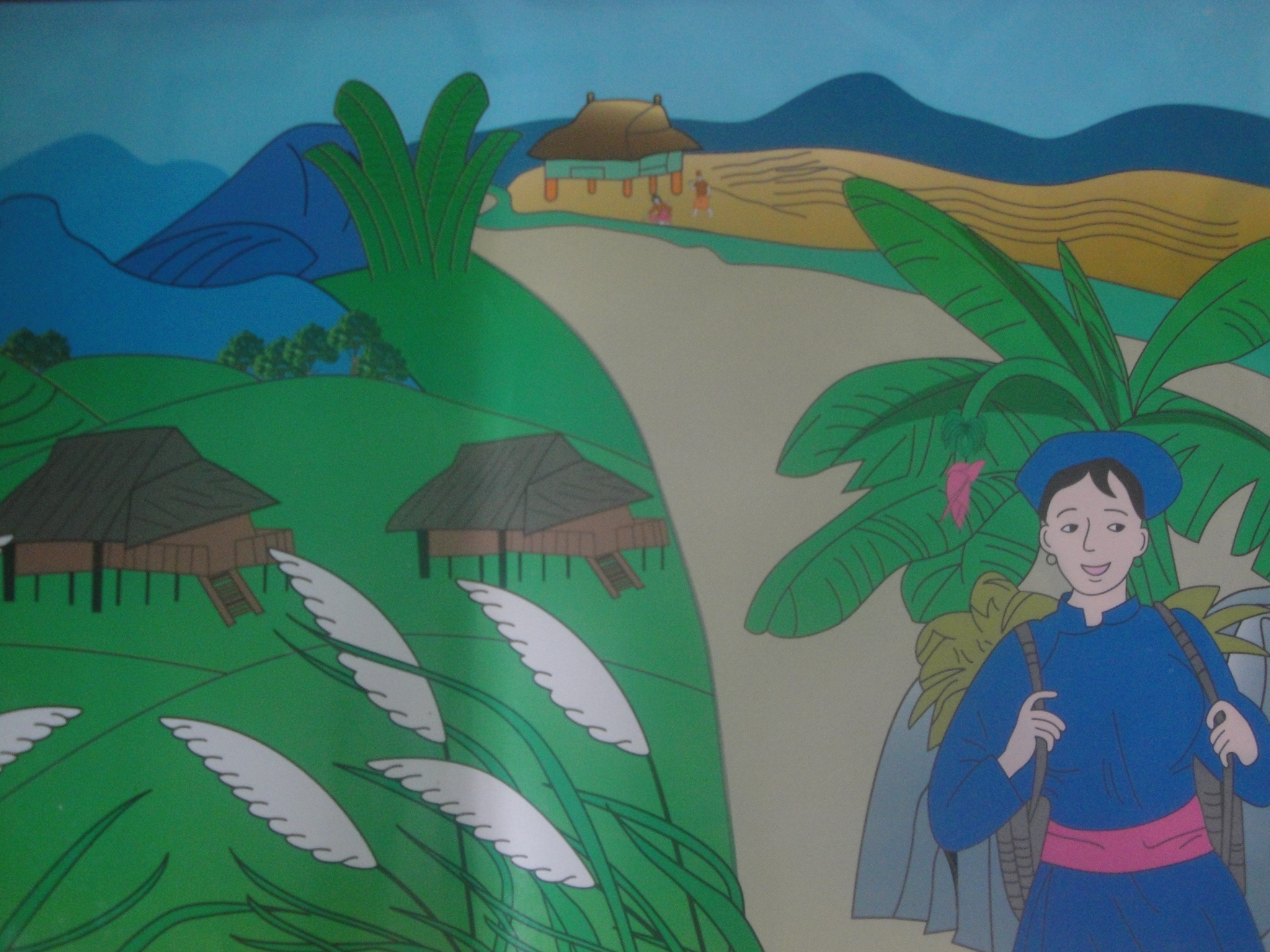 Thứ bảy ngày 17 tháng 11 năm 2011
Tập đọc:
Nhớ Việt Bắc
Tố Hữu
Luyện đọc:
-nắng ánh
-thắt lưng
-chuốt
-hái măng
-núi giăng
-sắt dày
Thứ sáu ngày 16 tháng 11 năm 2012
Tập đọc:
Nhớ Việt Bắc
Tố Hữu
Luyện đọc:
/
/
Ta về  mình có  nhớ ta
          Ta về  ta nhớ  những hoa cùng người.
    Rừng xanh  hoa chuối đỏ tươi
Đèo cao nắng ánh   dao gài thắt lưng.
   Ngày xuân   mơ nở trắng rừng
 Nhớ người đan nón   chuốt từng sợi dang.
/
//
/
/
/
/
/
//
/
/
//
/
/
/
Núi giăng  thành lũy sắt dày
         Rừng che bộ đội  rừng vây quân thù.
,/
//
Nhớ khi giặc đến  giặc lùng
         Rừng cây  núi đá  ta cùng đánh Tây.
/
/
//
/
/
Thứ sáu ngày 16 tháng 11 năm 2012
Tập đọc:
Nhớ Việt Bắc
Tố Hữu
Luyện đọc:
Từ ngữ:
-nắng ánh
-thắt lưng
-chuốt
-hái măng
-phách
-đèo
-dang
-núi giăng
-sắt dày
-ân tình
-thủy chung
Thứ bảy ngày 17 tháng 11 năm 2012
Tập đọc:
Nhớ Việt Bắc
Tố Hữu
Câu 1: Người cán bộ về xuôi nhớ những gì ở Việt Bắc?
Ta ở đây chỉ ai? Mình ở đây chỉ ai?
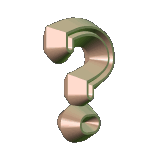 Người cán bộ về xuôi nhớ hoa và nhớ người Việt Bắc.
Ta ở đây chỉ người về xuôi. Mình ở đây chỉ người Việt Bắc.
Thứ sáu ngày 16 tháng 11 năm 2012
Tập đọc:
Nhớ Việt Bắc
Tố Hữu
Câu2: Tìm những câu thơ cho thấy:
  a/ Việt Bắc rất đẹp?
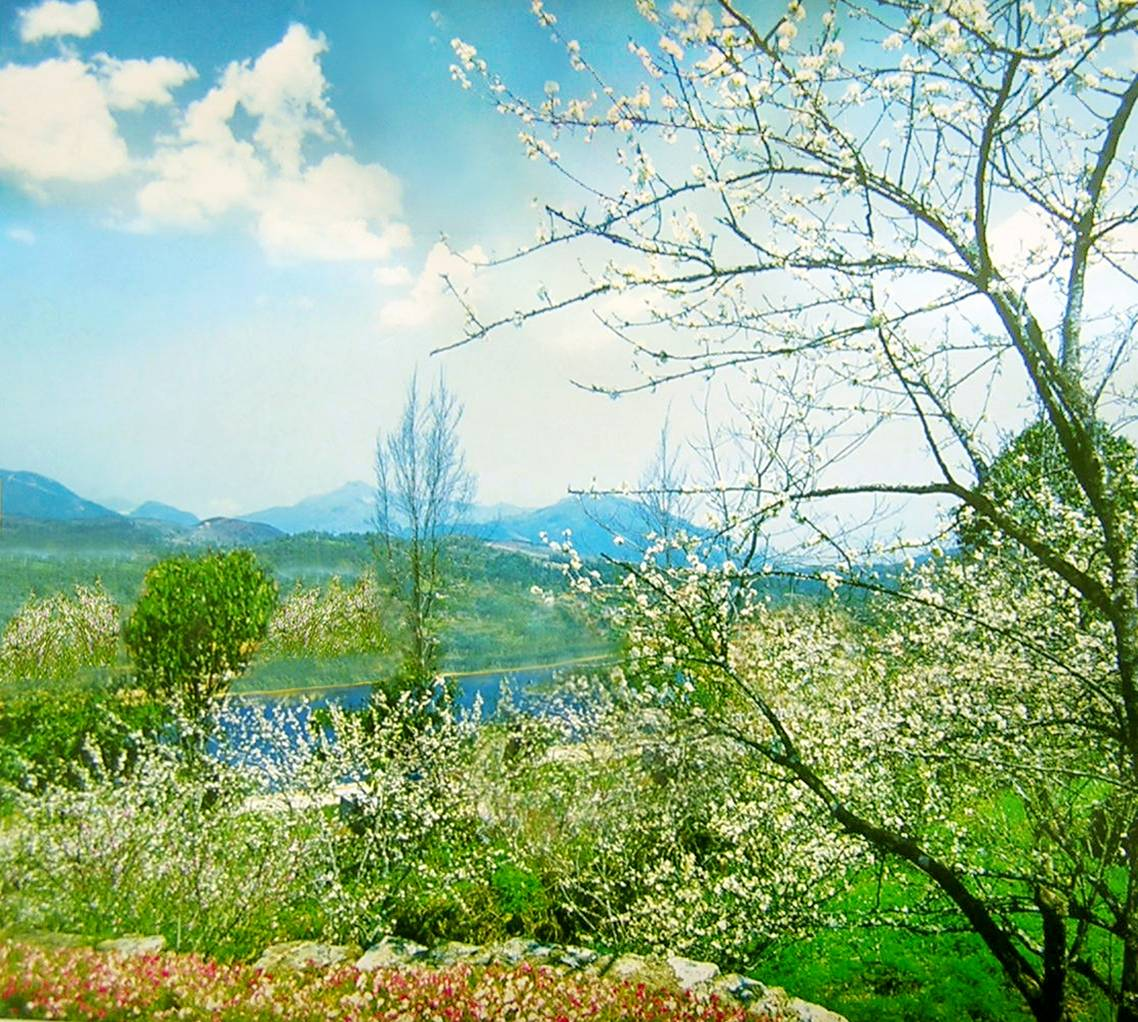 Rừng xanh hoa chuối đỏ tươi.
Ngày xuân mơ nở trắng rừng.
Ve kêu rừng phách đổ vàng.
Rừng thu trăng rọi hòa bình.
Thứ bảy ngày 17 tháng 11 năm 2012
Tập đọc:
Nhớ Việt Bắc
Tố Hữu
Câu2: Tìm những câu thơ cho thấy:
b/ Việt Bắc đánh giặc giỏi?
Rừng cây núi đá ta cùng đánh Tây.
Núi giăng thành lũy sắt dày.
Rừng che bộ đội, rừng vây quân thù.
Thứ sáu ngày 16 tháng 11 năm 2012
Tập đọc:
Nhớ Việt Bắc
Tố Hữu
Câu 3: Vẻ đẹp của người Việt Bắc thể hiện qua những câu thơ nào?
Đèo cao nắng ánh dao gài thắt lưng.
Nhớ người đan nón chuốt từng sợi dang.
Nhớ cô em gái hái măng một mình.
Nhớ ai tiếng hát ân tình thủy chung.
Thứ bảy ngày 17 tháng 11 năm 2012
Tập đọc:
Nhớ Việt Bắc
Tố Hữu
Qua những điều vừa tìm hiểu, em hãy cho biết nội dung của bài thơ nói gì?
Hội ý nhóm đôi
Bài thơ ca ngợi đất, người Việt Bắc đẹp và đánh giặc giỏi.
Thứ bảy ngày 17 tháng 11 năm 2012
Tập đọc:
Nhớ Việt Bắc
Tố Hữu
Luyện học thuộc lòng:
nhớ ta
Ta về
mình có
ta nhớ
những hoa cùng người.
Ta về
Rừng xanh
hoa chuối
đỏ tươi
Đèo cao nắng ánh,
dao gài thắt lưng.
trắng rừng
Ngày xuân
mơ nở
Nhớ người đan nón
chuốt từng sợi dang.
Ve kêu
rừng phách
đổ vàng
Nhớ cô em gái
hái măng một mình.
Rừng thu
trăng rọi
hòa bình
Nhớ ai tiếng hát
ân tình thủy chung.
Thứ bảy ngày 17 tháng 11 năm 2012
Tập đọc:
Nhớ Việt Bắc
Tố Hữu
Trò chơi:
“Trôi chảy trót lột”:
Thứ bảy ngày 17 tháng 11 năm 2012
Tập đọc:
Nhớ Việt Bắc
Tố Hữu
Nêu lại nội dung bài vừa học?
Thứ bảy ngày 17 tháng 11 năm 2012
Tập đọc:
Nhớ Việt Bắc
Tố Hữu
Dặn dò:
1/ Học thuộc bài thơ.
2/ Xem trước bài: Hũ bạc của người cha.
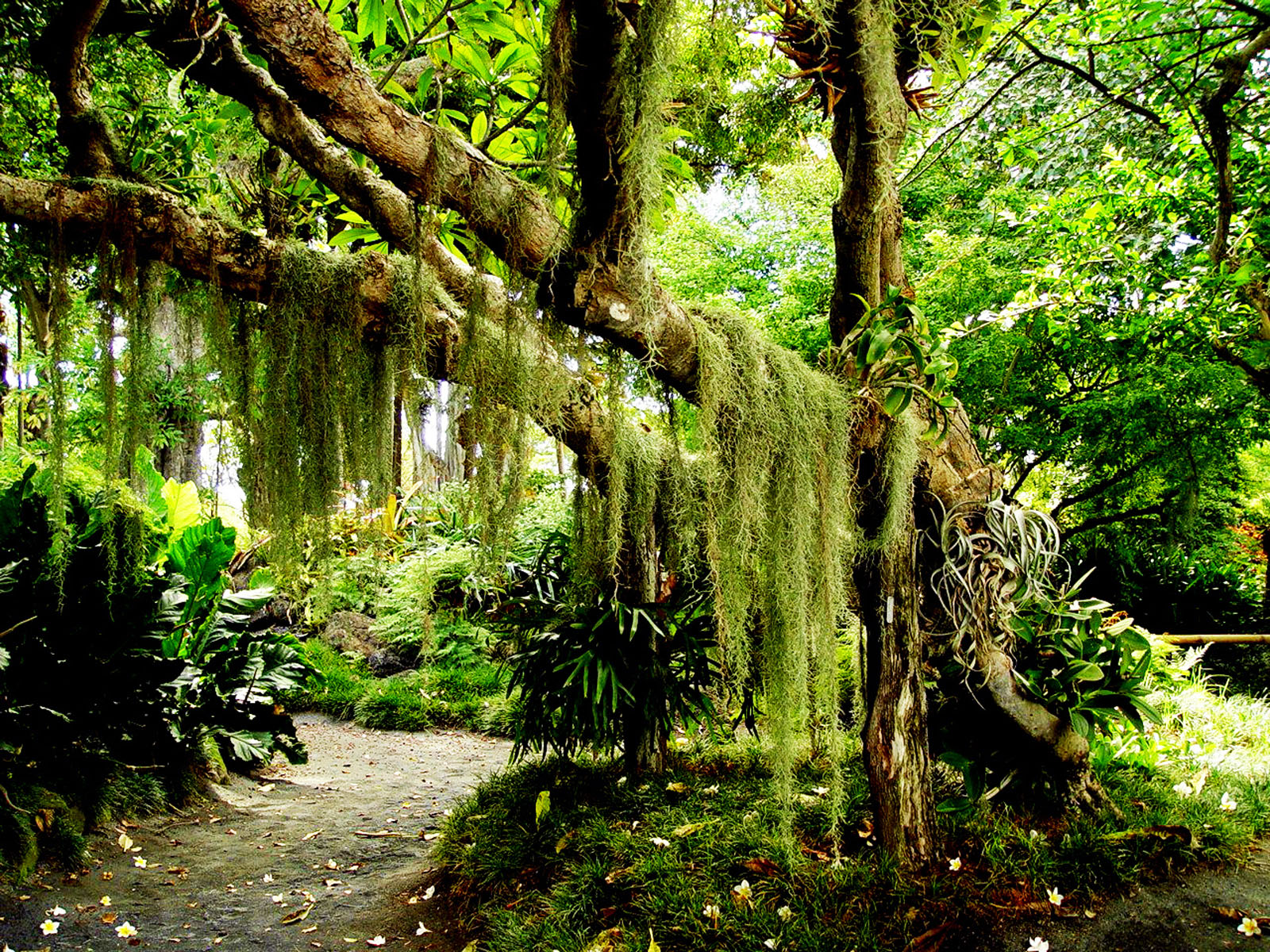 Kính chúc quí thầy cô sức khỏe
Chào tạm biệt
Thứ sáu ngày 16 tháng 11 năm 2012
Tập đọc:
Nhớ Việt Bắc
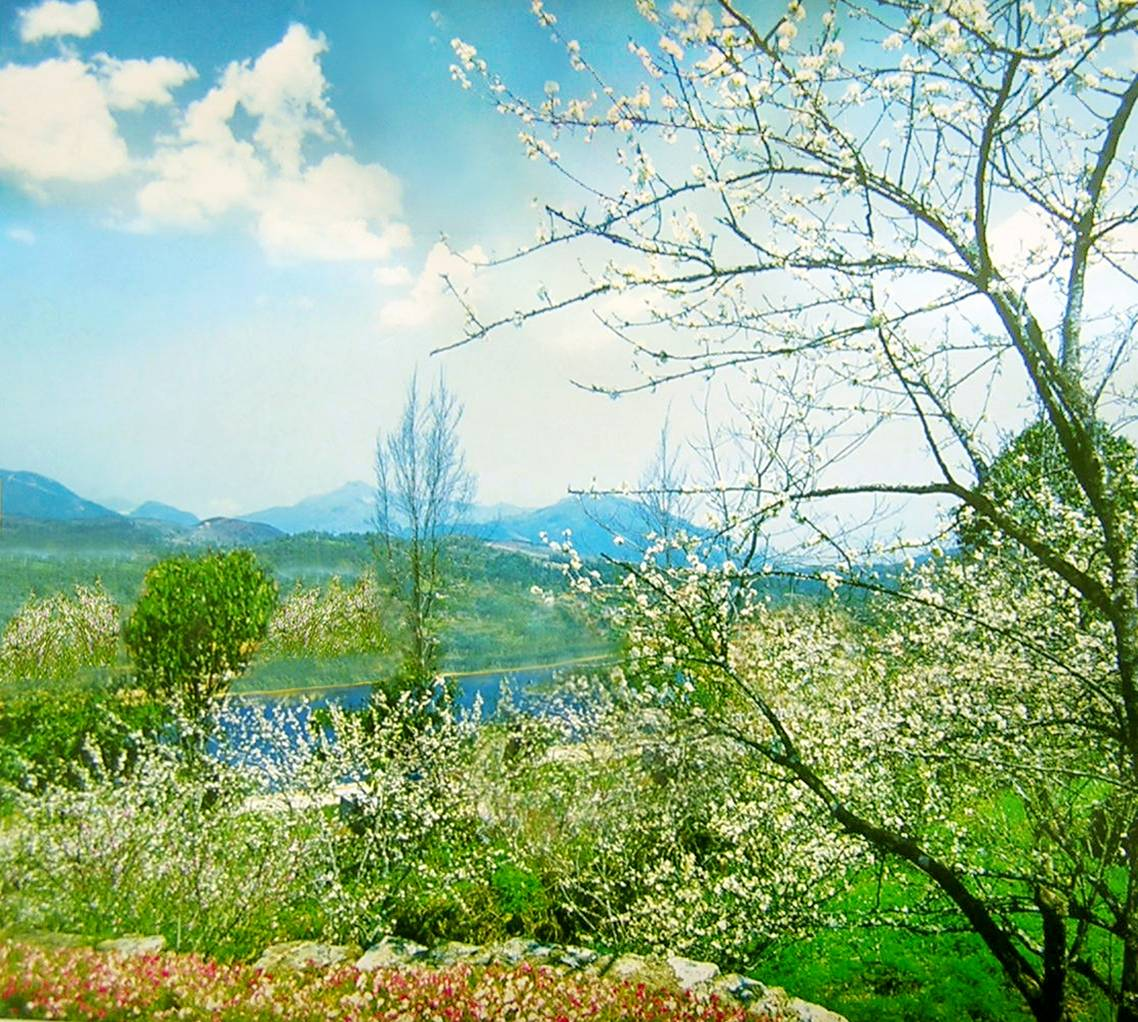 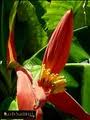 Thứ sáu ngày 16 tháng 11 năm 2012
Tập đọc:
Nhớ Việt Bắc
Tố Hữu
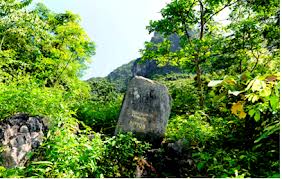